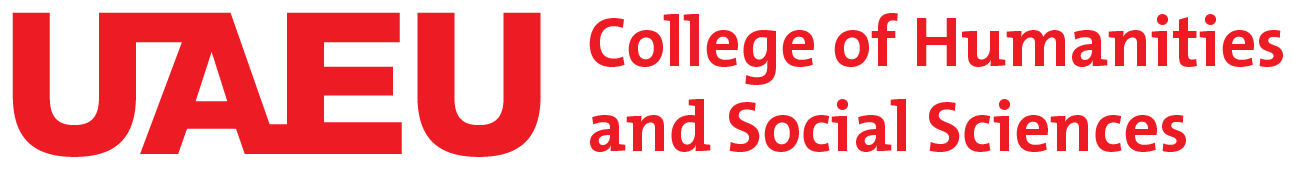 Infrastructure Management; Storm Water and Waste
Dr. Ahmad Bin Touq
abintouq@uaeu.ac.ae
http://faculty.uaeu.ac.ae/~abintouq
GEO 440: GIS for Urban & Regional Planning
Overview
Infrastructure Management part of Urban Planning

How can we use GIS, when, where and why?

 What is Storm Water?
 What is Waste?
Storm Water
Stormwater is rainwater that flows directly across external surfaces

Underground it is called drainage system
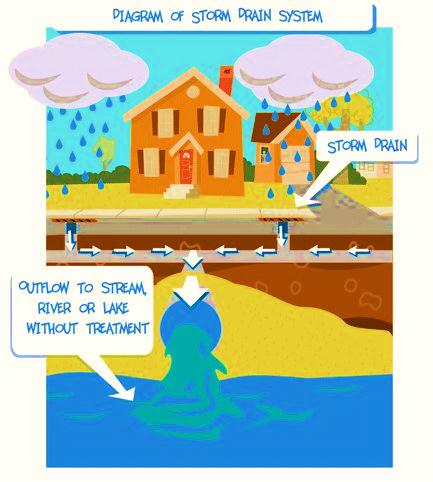 Waste: Refuse, Misuse, and Reuse‏
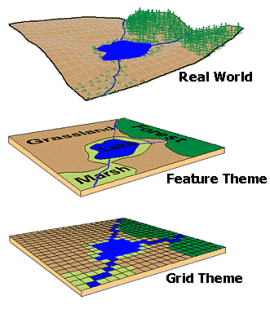 Vector
Raster
GIS for landfill Management
Urban planning and development applications of GIS--edited by Said Easa and Yupo Chan.
Information storage and retrieval systems  -- City planning.
Geographic information systems for drainage system 
Sitting and managing a landfill
GIS and Waste
Community participation 
Education 
Monitoring of discharge
GIS and Waste
GIS has improved waste management by providing:		
Find new sites for landfills
Create new/modify waste management programs
Reroute garbage trucks for more efficiency
Educate the public on the necessity of improved waste management
GIS and Waste
Logistics Management and Spatial Planning for Solid Waste Management System using Geographic Information System (Map Asia 2003)

GIS – MIS - GPS for solid waste management (Map India 2002)
Water and GIS
Unexpected Benefits from GIS in a Water District (Map Asia 2007) 


A GIS based water demand analysis for municipal application (Map India 2003)
Water and GIS
Practical solution to Monsoonal Water Stagnation in Chennai with RS, GIS and GPS (Map Asia 2003)
Vector Data: Disadvantages
Storm water Program -- Waste Discharge Law 

General Permits (stormwater)         
Individual Permits (general materials)
Stormwater Management
http://www.environment.nsw.gov.au/sustainbus/foundrystormwater.htm
What is Stormwater Runoff?
http://www.epa.govweatherchannel/stormwater.html
Separate Sewers
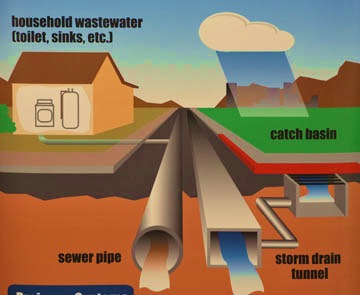 Exercise
Home :: Water & Waste Management :: Stormwater Quality :: Stormwater Quality 
Herzog and Labadie's chapter 9
Survey stormwater and Wastewater
Integrated solid-waste management system
Hazard-waste management
Exercise
What is multi-criteria decision analysis?
How it is related to the need to respond to multiple stakeholders with different aspirations? 
Chapter 9 discussed Real-time GIS applications and 3 key features of GIS? What are those?
Exercise
1) Spatial modeling (map ematics)
2) Overlay of 2 layers 
3) Buffer distance from objects
Thank You